Active Seismic Isolation in GEO
Holger Wittel
14.12.2010
Motivation
Recently increased seismic activity at GEO during day time

Lock losses
 
Try to reinstate active seismic isolation system
2
Silent night ...
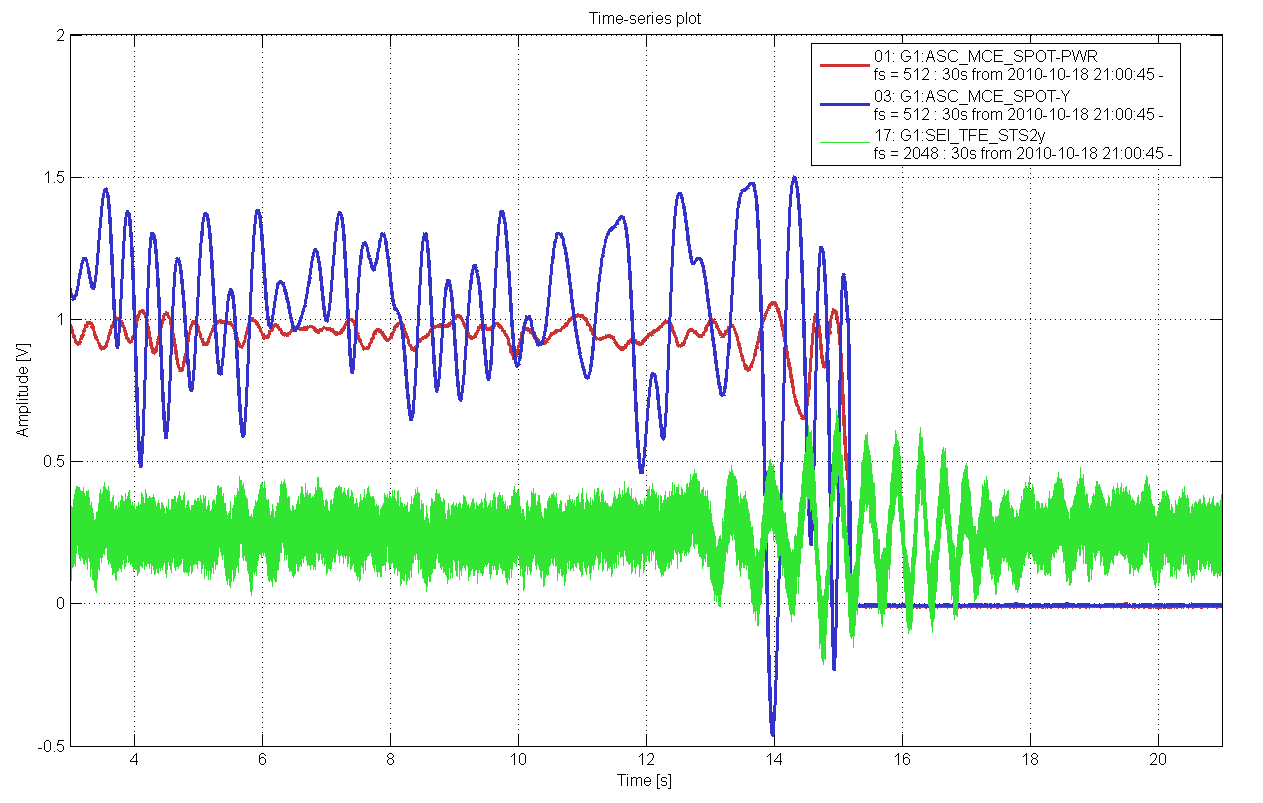 Strong seismic transients even at nighttime!
3
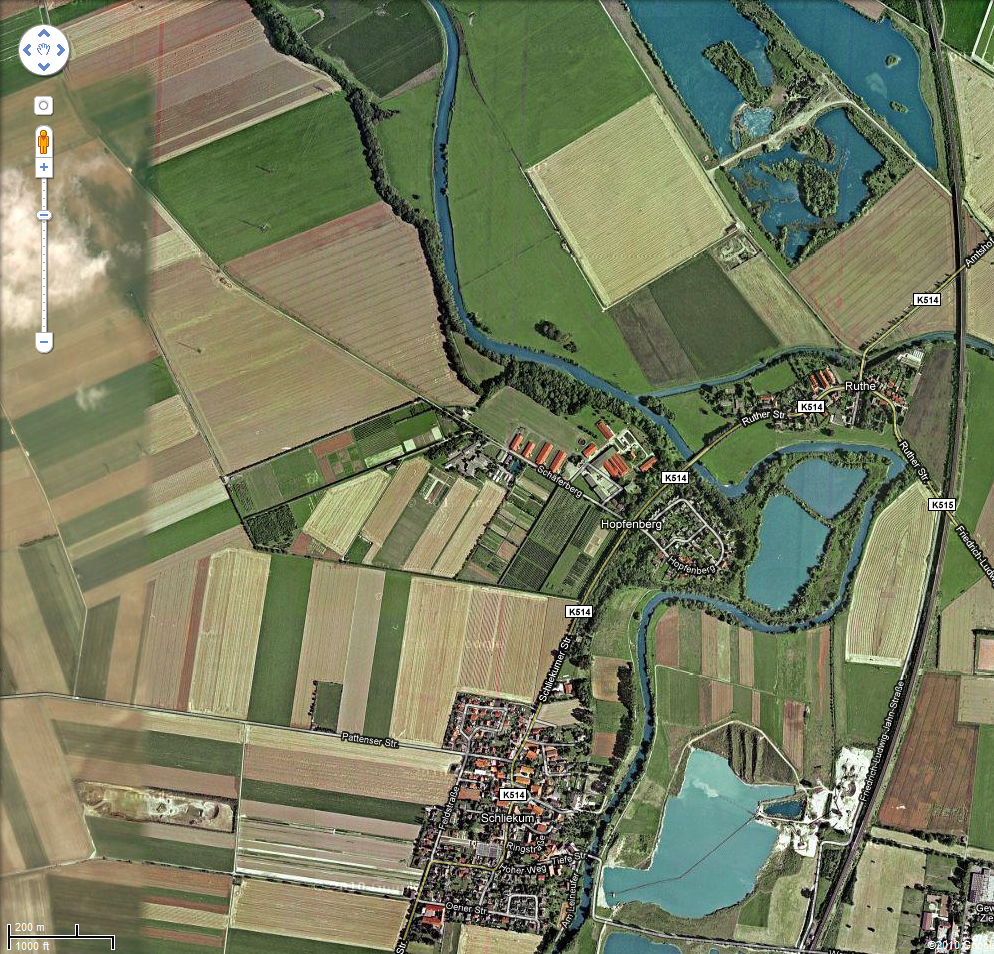 gravel mine 2
GEO
gravel mine 1
4
The bad guys
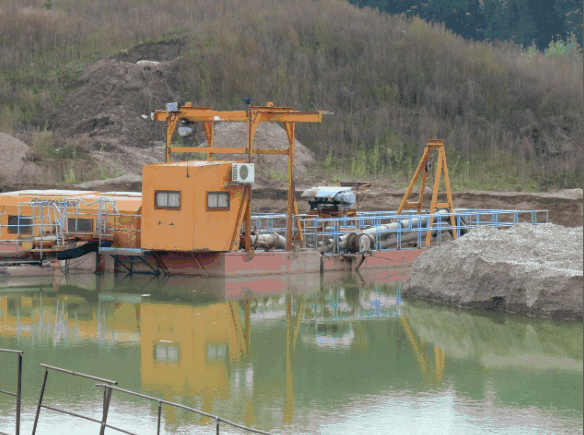 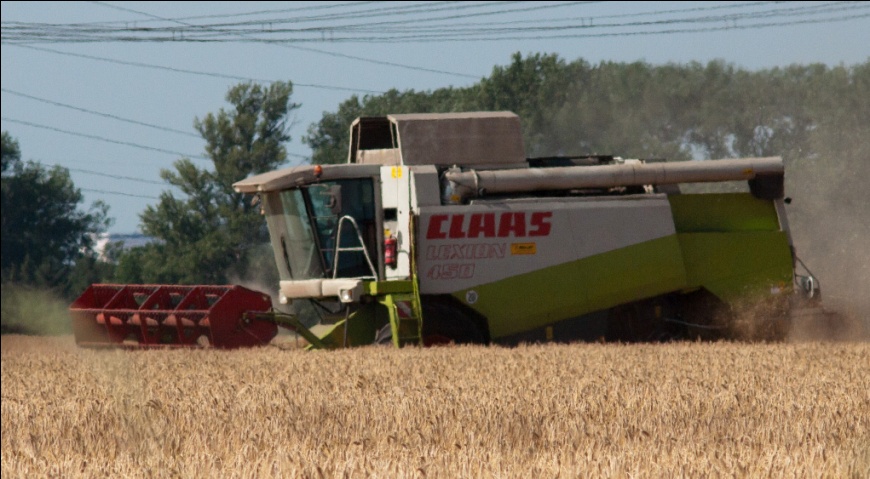 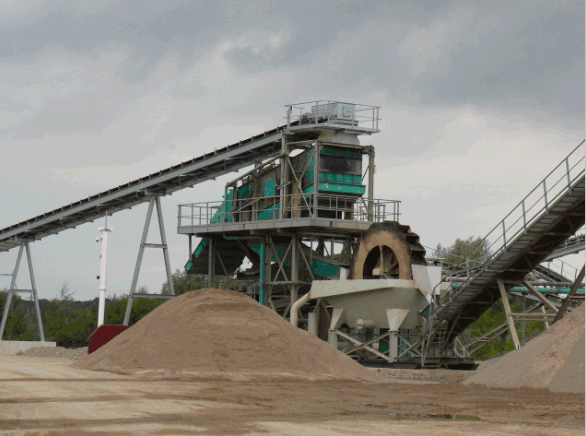 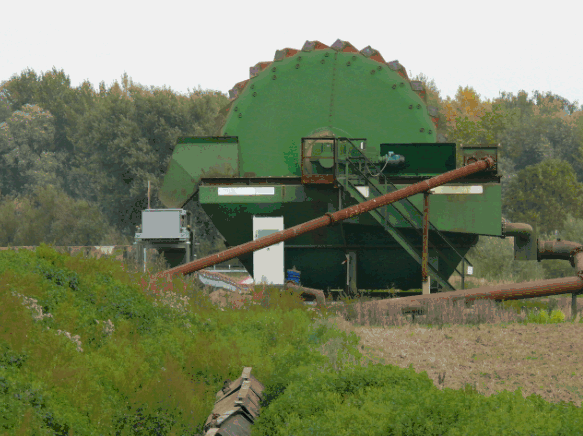 5
Seismic isolation
Good seismic isolation through triple pendulum + rubber stacks at high frequencies (> resonance at a few Hz)
Enough loop gain at low frequencies (<1Hz)
More suppression around 1 Hz possible? 
	(still local control dampening there)
Use piezos for active seismic isolation
6
Ingredients for active seismic isolation
PZT stacks with max range of 25µm

Geophones on top of the PZTs
	(for checking the performance)

STS2 seismometer next to the vacuum tanks
	as input for the feed forward
7
The stacks
Rubber stack
PZTs & geophones
8
PZTs broken?!
Geophones show no response to PZT injections


Alternative:
act on the 
foundation
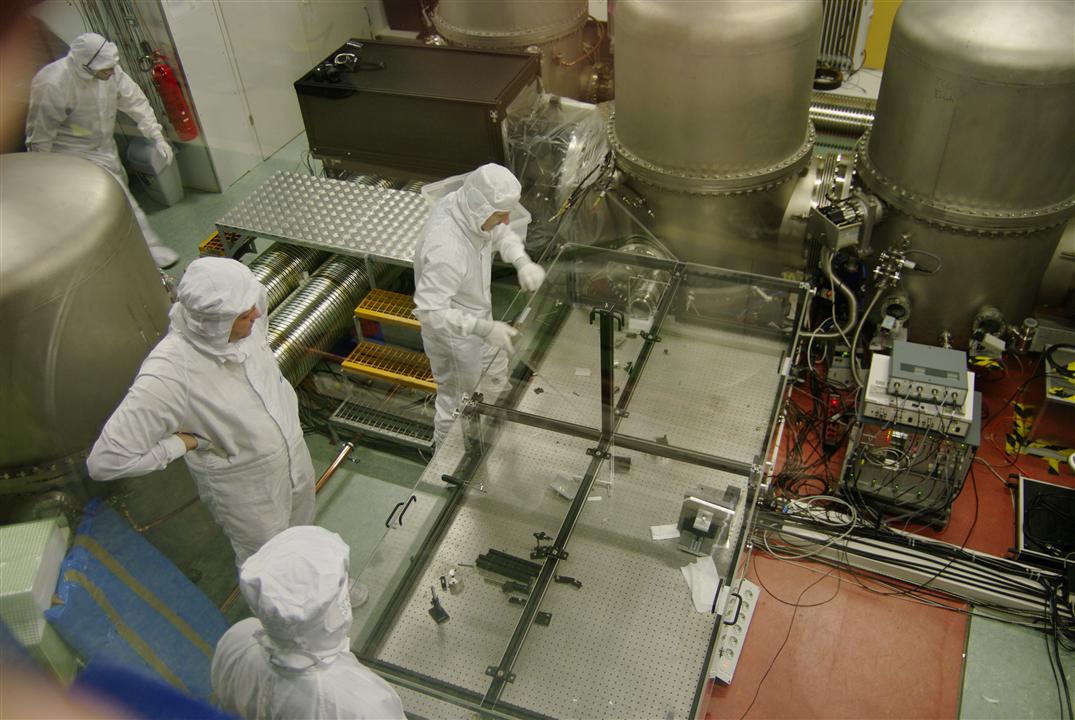 9
Shaking the foundation of GEO
Hydraulic shaking of the foundation
Take crowbar first
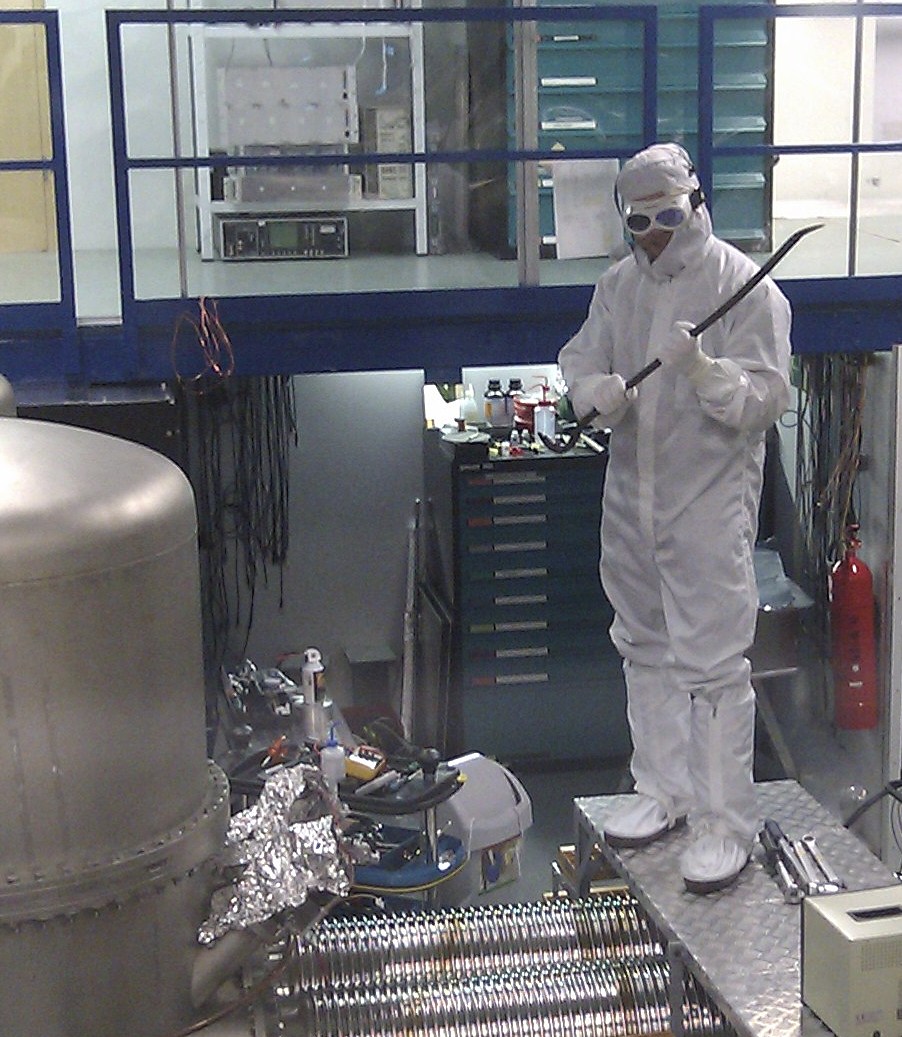 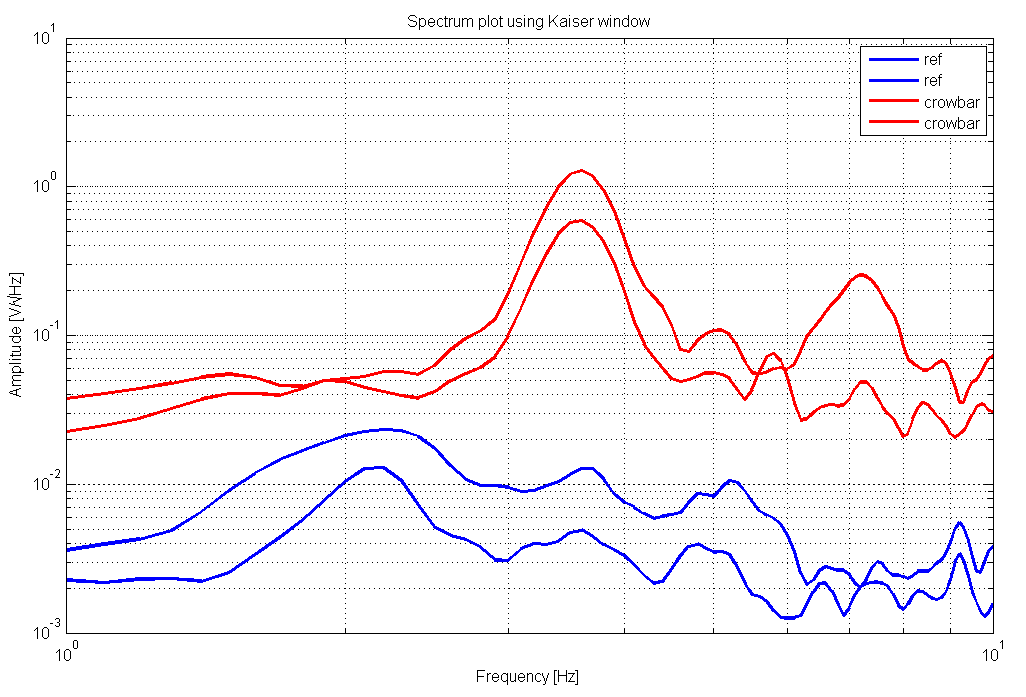 10
Relief
More thorough investigation revealed: 

	The piezos are ok.

Proceed with piezo seismic isolation system,
beam splitter only for now
11
Feed forward?
Stable
Simple
Geophones not good below 2 Hz
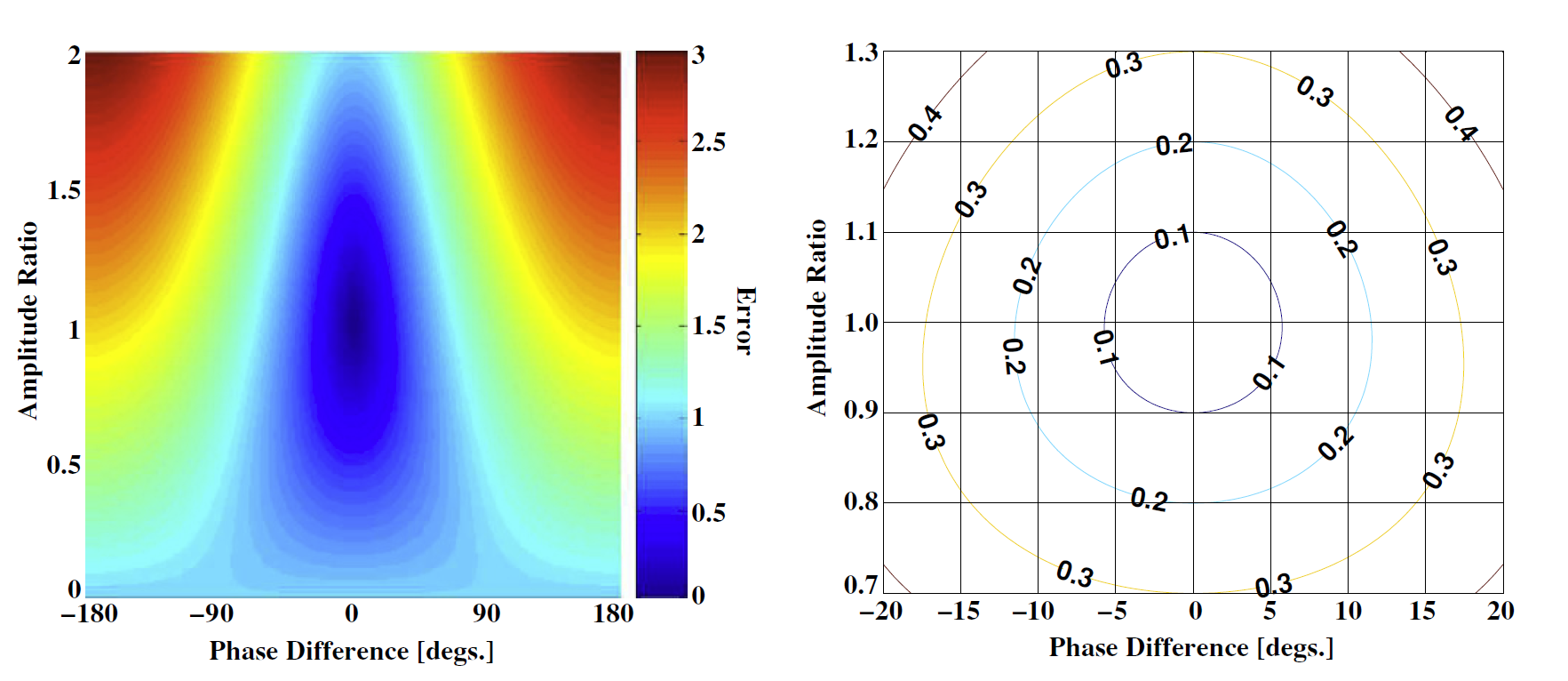 Image taken from J R Smith: Feedforward correction of mirror misalignment fluctuations for the GEO600 gravitational wave detector
12
Broadband feed forward
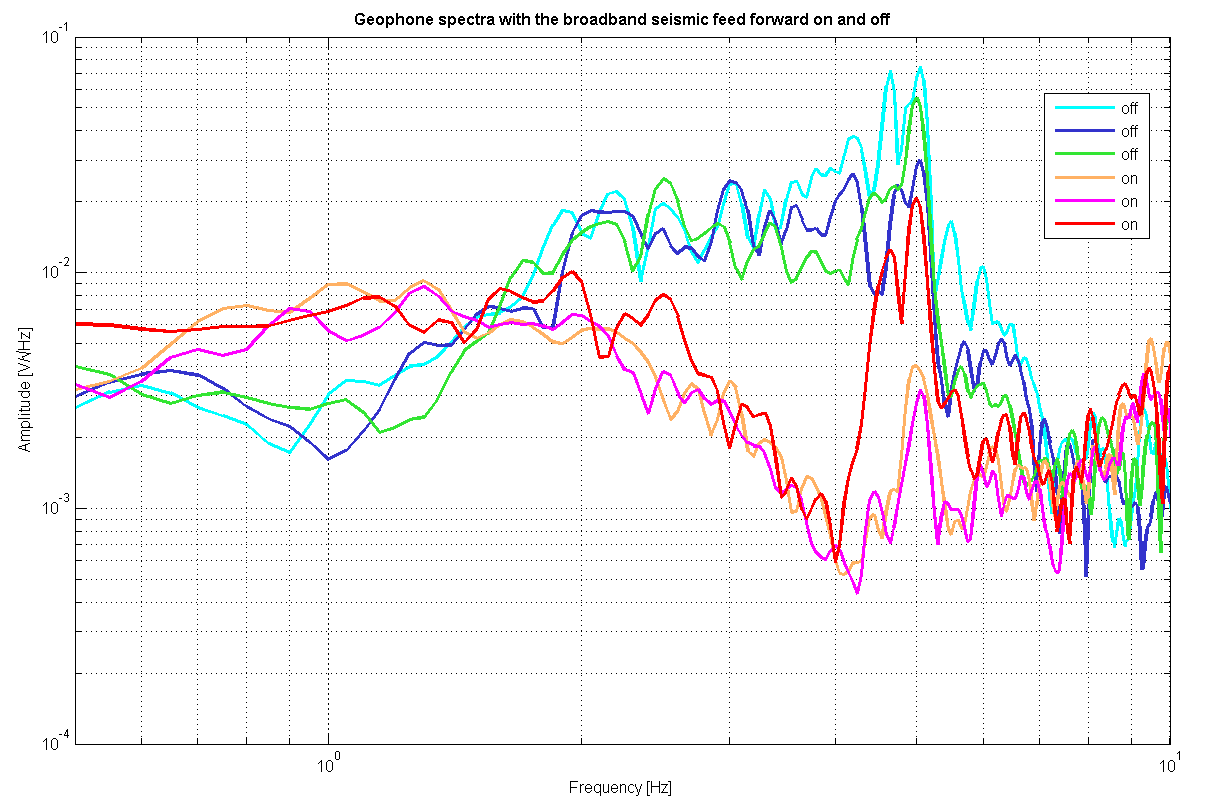 13
Transfer function STS2-> geophone
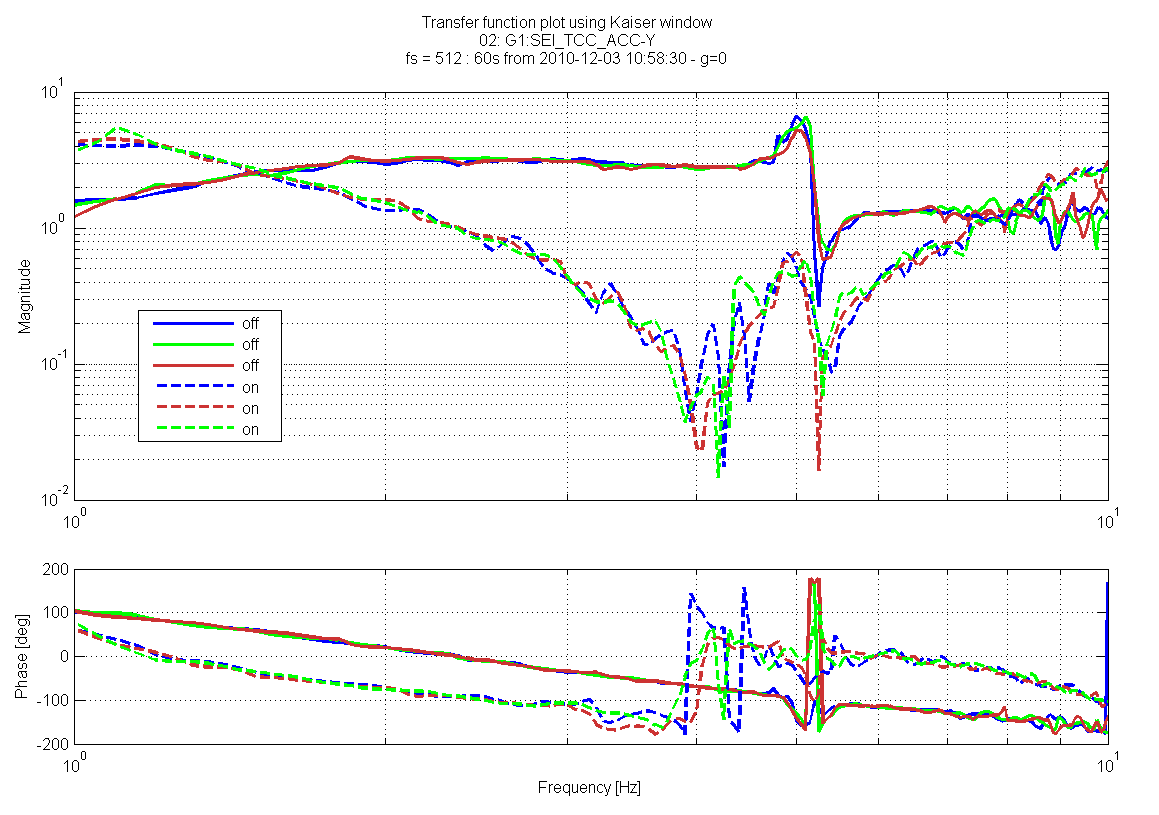 14
Narrowband ff
We only care about the resonances at 0.55, 1.2 and 2.2 Hz
Make good transfer functions for those frequencies
Narrow bandpass:
	right phase and gain at one frequency
15
0.55Hz feed forward
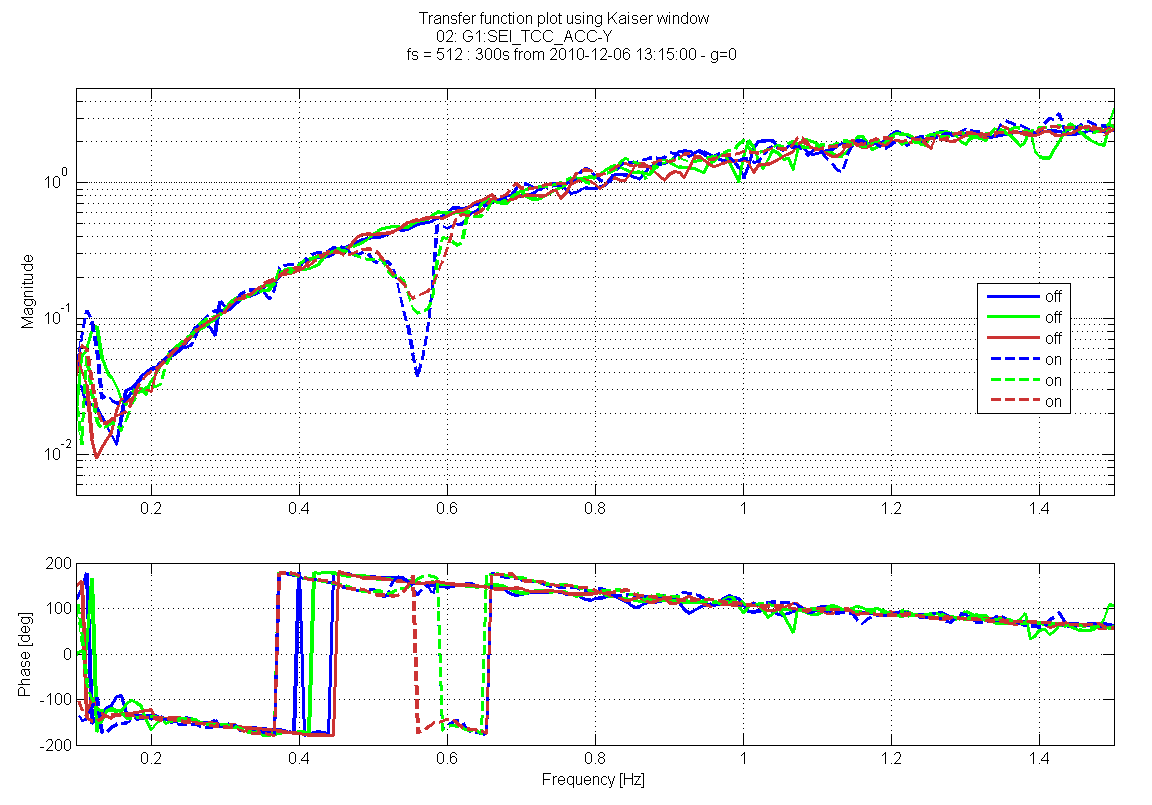 16
2.2Hz feed forward
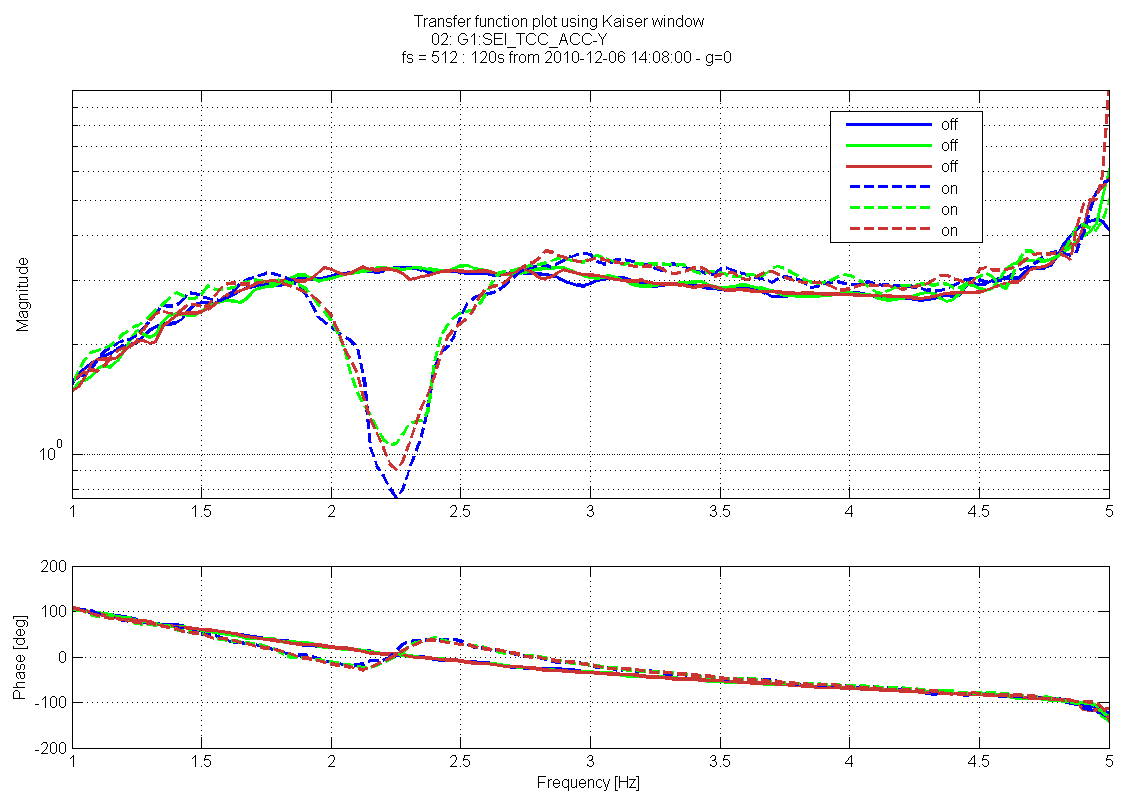 17
Summary
PZT feed forward works and provides suppression of the ambient seismic.
Transfer functions are a good meassure of performance.
Check the cables!
The broadband solution has better suppression than the narrowband ones, it is working at too high frequencies though.
18
Outlook
Shifted broadband ff
More playing with filters

If necessary: 
Upper mass ff
Spot position sensing
Optical lever
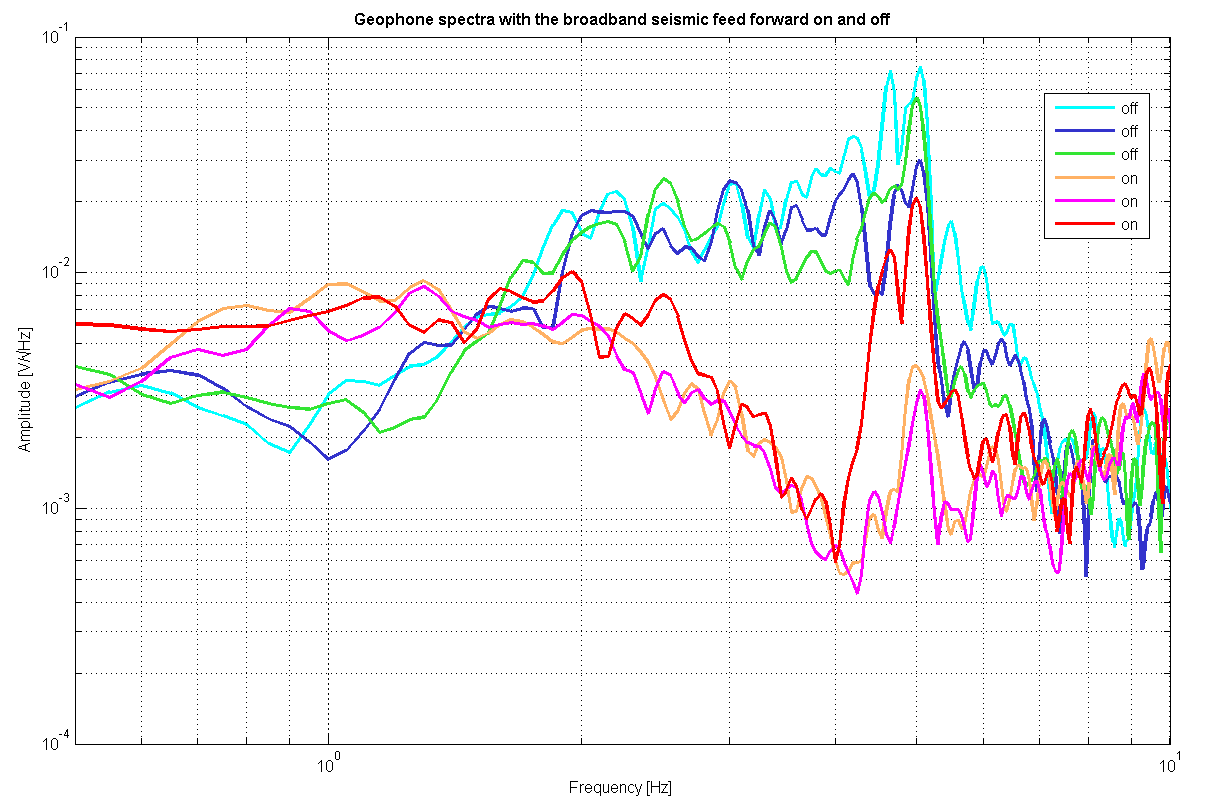 19